Mean: Finding a missing number
Intelligent Practice
Silent 
Teacher
Narration
Your Turn
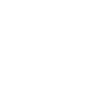 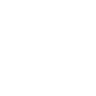 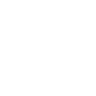 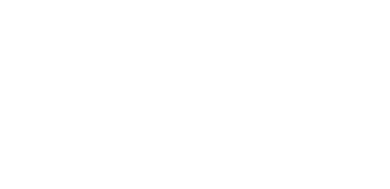 Practice
Worked Example
Your Turn
𝐹𝑜𝑢𝑟 𝑛𝑢𝑚𝑏𝑒𝑟𝑠 ℎ𝑎𝑣𝑒 𝑎 𝑚𝑒𝑎𝑛 𝑜𝑓 10.
𝑇ℎ𝑟𝑒𝑒 𝑜𝑓 𝑡ℎ𝑒 𝑛𝑢𝑚𝑏𝑒𝑟𝑠 𝑎𝑟𝑒 8, 15, 7.
𝑊ℎ𝑎𝑡 𝑖𝑠 𝑡ℎ𝑒 𝑓𝑜𝑢𝑟𝑡ℎ 𝑛𝑢𝑚𝑏𝑒𝑟?
Five 𝑛𝑢𝑚𝑏𝑒𝑟𝑠 ℎ𝑎𝑣𝑒 𝑎 𝑚𝑒𝑎𝑛 𝑜𝑓 10.
𝑇ℎ𝑟𝑒𝑒 𝑜𝑓 𝑡ℎ𝑒 𝑛𝑢𝑚𝑏𝑒𝑟𝑠 𝑎𝑟𝑒 8, 15, 7, 8.
𝑊ℎ𝑎𝑡 𝑖𝑠 𝑡ℎ𝑒 fifth 𝑛𝑢𝑚𝑏𝑒𝑟?
Four exams, mean mark is 22. First three scores are 20, 28 and 25. What is the fourth score? 
Four numbers have an mean of 2.2.  The first three are 2.0,2.8, 2.5 What is the fourth number? 
Five exams, mean mark is 22. First four scores are 20, 28 and 25, 17. What is the fifth score? 
Five exams, mean mark is 44. First four scores are 40, 56, 50 and 34. What is the fourth score? 
Five numbers have an mean of 11. The first four are 10,14,12 and 9. What is the fifth number? 
Four numbers have an mean of 15. The first three are 15, 15, and 15. What is the fourth number? 
Four numbers have an mean of 15. The first three are 20, 20, and 20. What is the fourth number? 
Four numbers have an mean of 15. The first three are 30,30,30. What is the fourth number?
Four exams, mean mark is 22. First three scores are 20, 28 and 25. What is the fourth score? Fourth score = 15
Four numbers have an mean of 2.2.  The first three are 2.0,2.8, 2.5 What is the fourth number? Fourth score = 1.5
Five exams, mean mark is 22. First four scores are 20, 28 and 25, 17. What is the fifth score? Fifth score = 20
Five exams, mean mark is 44. First four scores are 40, 56, 50 and 34. What is the fourth score? Fourth score = 40
Five numbers have an mean of 11. The first four are 10,14,12 and 9. What is the fifth number? Fifth number = 10.
Four numbers have an mean of 15. The first three are 15, 15, and 15. What is the fourth number? Fourth number = 15.
Four numbers have an mean of 15. The first three are 20, 20, and 20. What is the fourth number? Fourth number = 0.
Four numbers have an mean of 15. The first three are 30,30,30. What is the fourth number? Fourth number = -45